Owen J. Roberts School DistrictScience Research Competition Parent Information Meeting
Heidi Lehmann    District Science Curriculum Supervisor              Mary-Rita Bonner, East Coventry Elementary
                             Margie Jardine, West Vincent Elementary
                                      Annmarie Barlow, East Vincent Elementary
                                             Patrice Reiche, North Coventry Elementary
                                           Christy Palmerio, French Creek Elementary
                                        Mark Hofer, Secondary Science Teacher
WELCOME & OVERVIEW
Connection to  our Science Curriculum:
WHAT IS SCIENCE?  
The study of the structure and behavior of the physical and natural world through observation and experiment.

WE BELIEVE:Our students are the foundation of our nation’s future.

 TEACHING SCIENCE AS INQUIRY:Instead of teaching young people about science,  we want them to do science! OJR CURRICULUM EXPECTATIONS:   RESEARCH PROJECT  Utilize the scientific method in and out of the classroom setting to solve problems and answer questions.  (OPPORTUNITIES TO EXPLORE- DESIGN-CREATE) 
                     Problem-Solving                     Planning and conducting research investigations                     Using appropriate tools to gather and analyze data                     Communication Skills -  share results and present findings
HELPING YOUR CHILDREN:
1. Be Positive!  Give encourage, support, and guidance.
2. Make certain the project is primarily the work of the child. 3. Realize that your child may be using reading, writing, math,     and social skills for the first time in a creative way to solve a     problem. 
4. In addition to data and results, encourage  journaling  for      recording ideas,  related research,  methods, designs, etc.
5. Help your child plan a mutually agreed upon schedule, to      prevent a last minute project and a disrupted household.       (A four to six week plan that uses a check-off sheet is best. ) 
6. Help your child design a safe project that is not hazardous      in any way.
7. Provide transportation to such places as libraries, nature      centers, universities, etc. that can help the child find project     information.Taken from:  National Science Teachers Association
Advancing to the Next Level
Intel
(Grades 9-12)
May 11-17, 2014
Delaware Valley Science Fair
(Grades 6-12)
April 1-3, 2014
CCSRC
(Grades 4-12)
March 3-4, 2014
Local Science Fair
Must be held before February 8, 2014
Science Research ExperimentsWhy Should My Child Participate?
Your child wants to do an experiment
It’s a real world connection to our curriculum
Possible financial benefits
Your child will learn important life skills in the areas of problem solving and critical thinking
Your child will develop 21st century skills in Science, Technology, Engineering, Math (STEM)
You get a chance to encourage your child’s natural curiosity and willingness to push through problems in a fun experiment
But I don’t even know where to start!
School’s Science Fair Coordinator
Each school’s Science Research Competition web page
Child’s science teacher
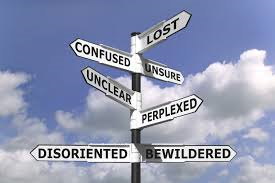 Owen J. RobertsScience Research Experiment Resource Packet
Plan the experiment
Design the experiment
Conduct the experiment
Plan The Experiment
Select a topic that interests you
Define the purpose and problem/question
WHY are you doing this experiment?
WHAT are you trying to discover?
Research
Write hypothesis
Use your research to declare what you believe will happen under a certain set of conditions
“If . . . then . . . because”
Experiment Categories(See special requirements in resource packet)
Behavioral and Social Sciences
Biochemistry
Botany
Chemistry
Computer Science
Consumer Science (grades 4-8 only)
Earth and Space Sciences
Engineering
Environmental Science
Mathematics
Medicine and Health
Microbiology
Physics
Zoology
Team Projects
Design The Experiment
Gather necessary materials
Write the procedure
Details, details, details
Variables and constants
Independent:  the ONE thing that you will change
Dependent: the ONE thing that you will measure and observe to draw conclusions
Constants: the things that need to stay the same to ensure you have reliable data and results
Observations and measurements
Qualitative: use your senses to observe changes
Quantitative: use measuring tools to record changes
Conduct The Experiment
Follow your approved procedure
Use your original logbook EVERY time you work on your experiment
Take pictures!
Analyze data collected
Draw conclusions and make real world connections
Patterns, relationships, trends, etc.
Why should we review this research experiment?
Write a summary (abstract)
Publish your experiment on the display board
So Now That My Child Has Done All Of This (fun and easy) Work,What Do We Do Next?ENTER THE SCIENCE COMPETITION!
ALL ISEF PAPERWORK MUST BE SUBMITTED AND APPROVED BEFORE ANY DATA COLLECTION OR EXPERIMENTATION CAN BEGIN
The Required ISEF Paperwork
Research Plan – Let Me Know It’s Safe
Question/purpose
Hypothesis
Detailed methodology
Procedure
Data analysis
Bibliography
If applicable
Human subject form and Sample informed consent
Surveys 
Risk assessment
Project specific forms (vertebrate animals)
Other Common ISEF Forms
Project Specific ISEF Forms(See special requirements in handbook)
1C:  Regulated Research Institutional or Industrial Setting Form
2: Qualified Scientist Form
5A and 5B: Vertebrate Animal Forms
6A: Potentially Hazardous Biological Agents Risk Assessment Form
6B:  Human and Vertebrate Animal Tissue Form
7: Continuation Form
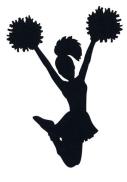 Who’s Who
DISTRICT DATES
Questions?